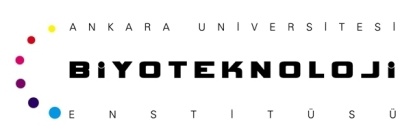 Biyoteknoloji ve Genetik I
HAFTA IIMendel Kanunları
Prof. Dr. Hilal Özdağ 

hilalozdag@gmail.com
2225826/125
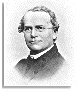 1822’de doğdu.
Lise’den sonra felsefe okudu .
1843’te manastıra kabul edildi. 
1849 ‘ta papazlık görevine alındı ve birkaç yıl sürecek bir eğitim aldı.
1851-1853 arasında Viyana Üniversitesinde botanik ve fizik konularında eğitim aldı.
1854’de manastıra döndü ve 16 yıl süreyle doğa bilimi ve fizik eğitimi verdi. 
1856’da bezelyelerle ilgili ilk çaprazlama çalışmalarını yaptı. 
1865’te çalışmalarının sonuçlarını yazılı hale getirdi. 
1884 yılında bir böbrek rahatsızlığı nedeni ile hayatını kaybetti..
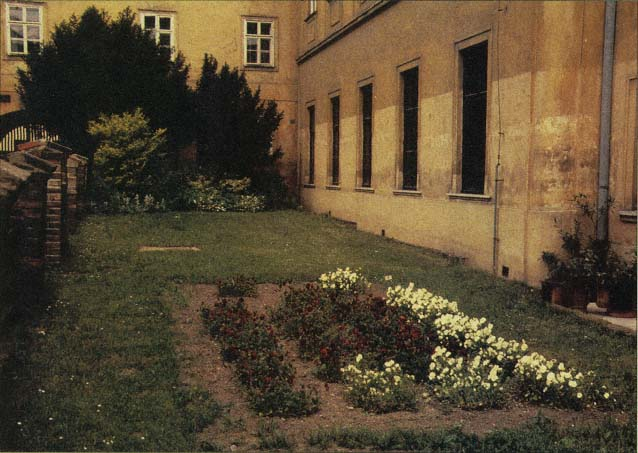 [Speaker Notes: Mendel kalıtımın kuralları ile ilgili çalışmaları nedeni ile sık sık biyoloji ve moleküler genetik derslerine konu olmuştur. Ancak kendi zamanının şartlarına göre akıl almaz bir gözlem yapan ve bugün hala genetiğin babası olarak kabul edilen Mendel bir papaz olarak anlatılır. Oysa papazlığın yanısıra bir doğa bilimci ve öğretmendir.]
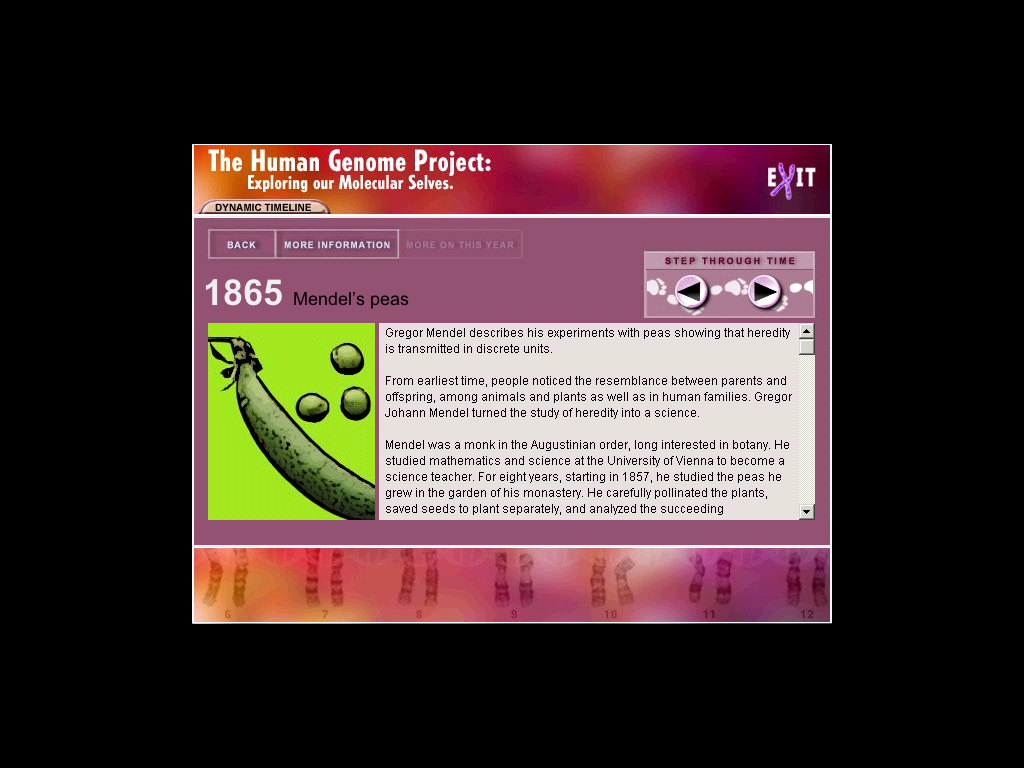 Başarısının nedenleri ;

1. Yetiştirilmesi ve yapay olarak döllenmesi çok kolay bir organizma seçmiştir. 
2. Bezelye bitkisi tek mevsimde olgunluğa erişir.
3. Yedi adet gözlenmesi kolay karakter (özellik) seçmiştir. 
4. Bu karakterlerin her biri birbirinin zıttı özellikler ile kendini gösterir (düz – buruşuk) (bodur – uzun)
5. Mendel ayrıca çalışmalarında kullanmak üzere nesiller boyu kendi kendini dölleyen saf türler elde etmiştir.
6. Son derece titiz kayıtlar tutmuştur.
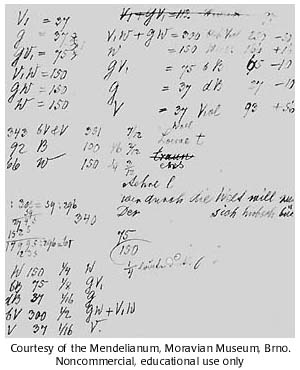 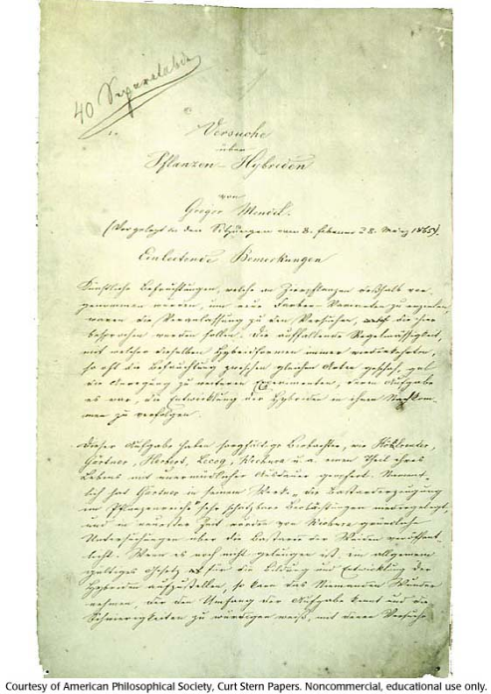 [Speaker Notes: Mendel’in günümüz temel moleküler genetik bilgileri olmaksızın gerçekleştirdiği çalışmalarından elde ettiği başarının temelinde son derece başarılı bir deneysel metodoloji geliştirmiş olması yatar; 
Mendelin o gün yaptığı ve sonuçlarını yayınladığı çalışmalar yüzyıl değişene kadar anlaşılamadığı için hakettiği değeri görememiştir. 
Çalışmaları ancak kromozomların özellikleri ve davranışları ile ilgili çalışmalar yapan genetikçilerin bulguları ile beraber ele alındığında anlamlanmıştır. 
Mendelin kanunları ile ilgili detaya geçmeden önce bazı kavramları hatırlamakta fayda var …]
İlk sınav 
, bir canlının genlerinin toplamıdır.

, bir bireyin genotipinin görüntüsüne yansımasıdır.

, karakterlerin aktarılmasını sağlayan kromozomlar üzerinde bulunan birimlerdir.

, aynı genin farklı formlarına denir.

, bir özellikten sorumlu iki allelin aynı olmasıdır

, bir özellikten sorumlu iki allelin farklı olmasıdır. 

gen fenotipte etkisini her zaman gösterir.

genin etkisini gösterebilmesi için homozigot olması gerekir.
[Speaker Notes: Bir bakışta bu kavramların ne olduğunu hatırlıyabiliyorsanız… Mendel konuşmaya başlayabiliriz …

Genotip, fenotip, gen, allel, homozigot, heterozigot, dominant, resesif…]
3
2
1
4
5
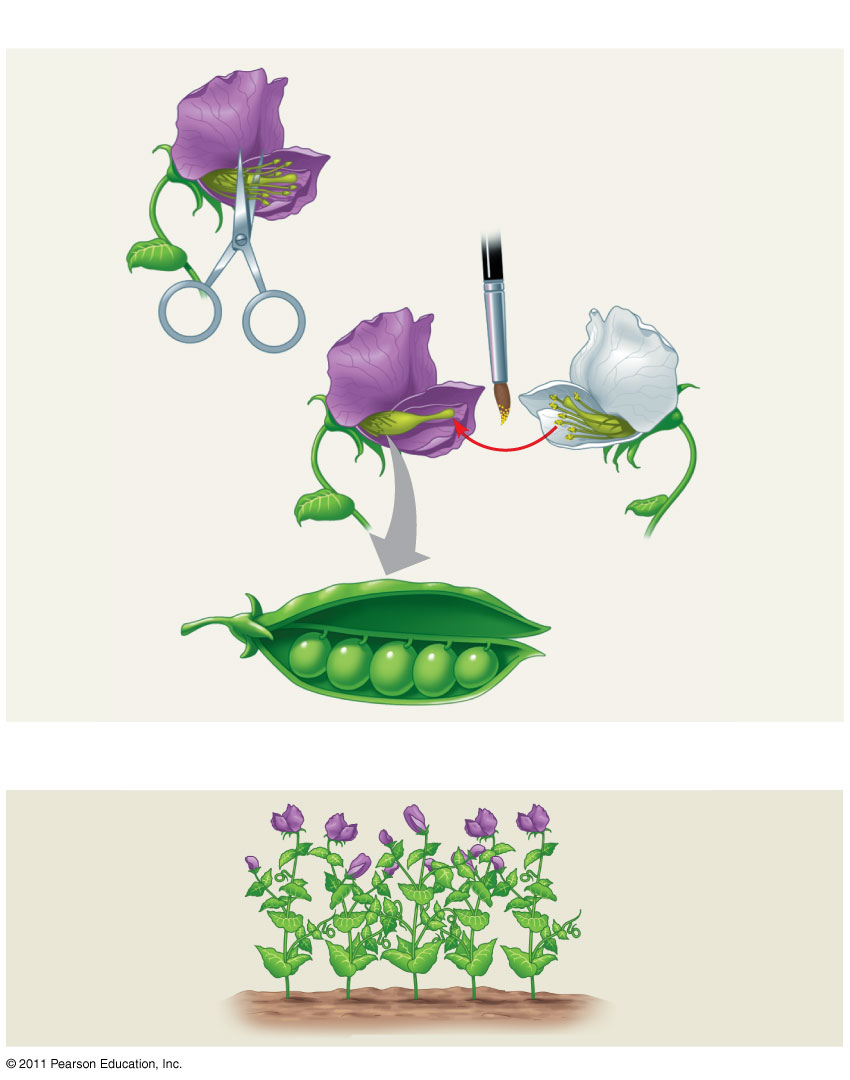 Atasal 
nesil

P
Erkek organ
Dişi organ
Birinci 
yavrudöl 
nesil

F1
[Speaker Notes: Bezelye bitkisi normal şartlarda hem erkek hem de dişi üreme oranına sahip olduğundan ve üreme organlarının lokasyonu gereği kendi kendini dölleyen bir türdür. Bu nedenle normal şartlarda mor bezelye bitkileri kendi içinde döllendiğinden nesiller boyu hep mor, beyazlar da beyaz çiçek verecektir. Mendel yapay tozlaşma yolu ile bu bitkilerin hibritlerini oluşturmuştur. Ve ilk ortaya çıkan yavruları incelediğinde hepsinin mor renkte olduğunu gözlemlemiştir. Aynı deney uzun ve bodur bezelyeler ile de tekrarlanmış ve F1 dölü bu bitkilerde de hep uzun fenotipte bireylerden oluşmuştur….]
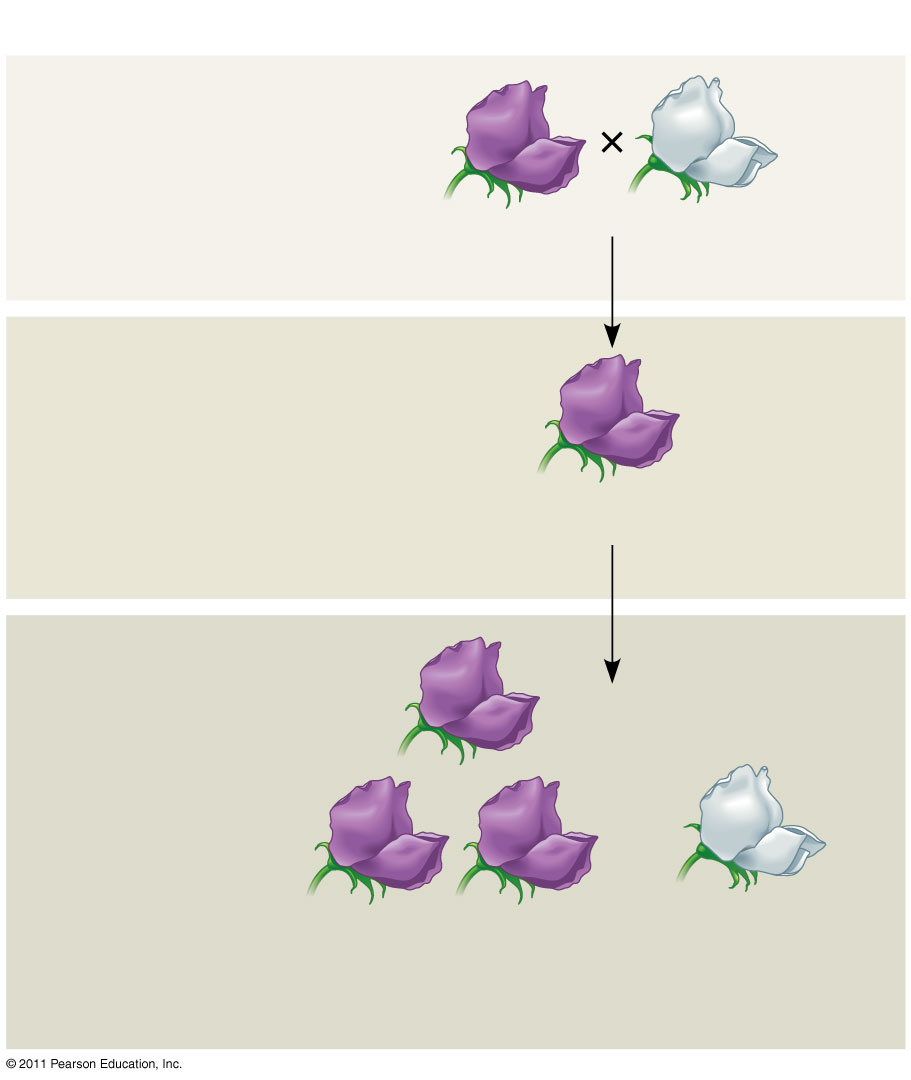 P 
nesli
Mor 
çiçek
Beyaz
 çiçek
F1 
Nesli
Tüm bitkiler mor çiçekli
F1 neslinin kendi içinde tozlaşması  sonucu
F2 
nesli
705 mor 
çiçekli bitki
224 beyaz 
çiçekli  bitki
3:1
[Speaker Notes: Burada önemli olan beyaz çiçek özelliğinin F1 neslinde tamamen ortadan kalkmış gibi görünmesine rağmen F2 neslinde tekrar ortaya çıkmasıdır. Tüm zıt özelliklerle yaptığı çaprazlarda Mendel aynı sonucu bulmuştur. Ve her zıt özellik için 3:1 oranı da tutarlıdır.  3:1 oranının yakalanması için yeterince çok sayıda çaprazlama yapmak ve rastgele döllenme olması şartı gerekir.]
Monohibrid çaprazlamalardan çıkan sonuçlar;
1. Çiftler halinde birim faktörler 

2. Baskınlık / Çekiniklik

3. Ayrılma ( segregasyon ) 


Allellerin ayrılması prensibi aynı zamanda Mendel’in iki kanunundan birincisi !!!
[Speaker Notes: Genetik karakterler  her bir organizmada çiftler halinde bulunan birim faktörler tarafından kontrol edilmektedir. 
Tek bir karakterden birbirinden farklı iki faktör sorumlu olduğunda, birim faktörlerden biri baskın, diğeri çekiniktir. F1 neslinde baskın olan birim faktör kendini gösterir. Aslında çekinik birim faktör F1 de gerçek anlamda kaybolmamakta sadece maskelenmektedir. Daha sonra F2 ‘de tekrar kendini göstermesi bunun kanıtıdır.  
Gamet oluşumu esnasında çiftler halinde bulunan birim faktörler rastgele ayrılırlar. Ve her bir gamet bu faktörlerden sadece birini alır.]
Monohibrid Çapraz
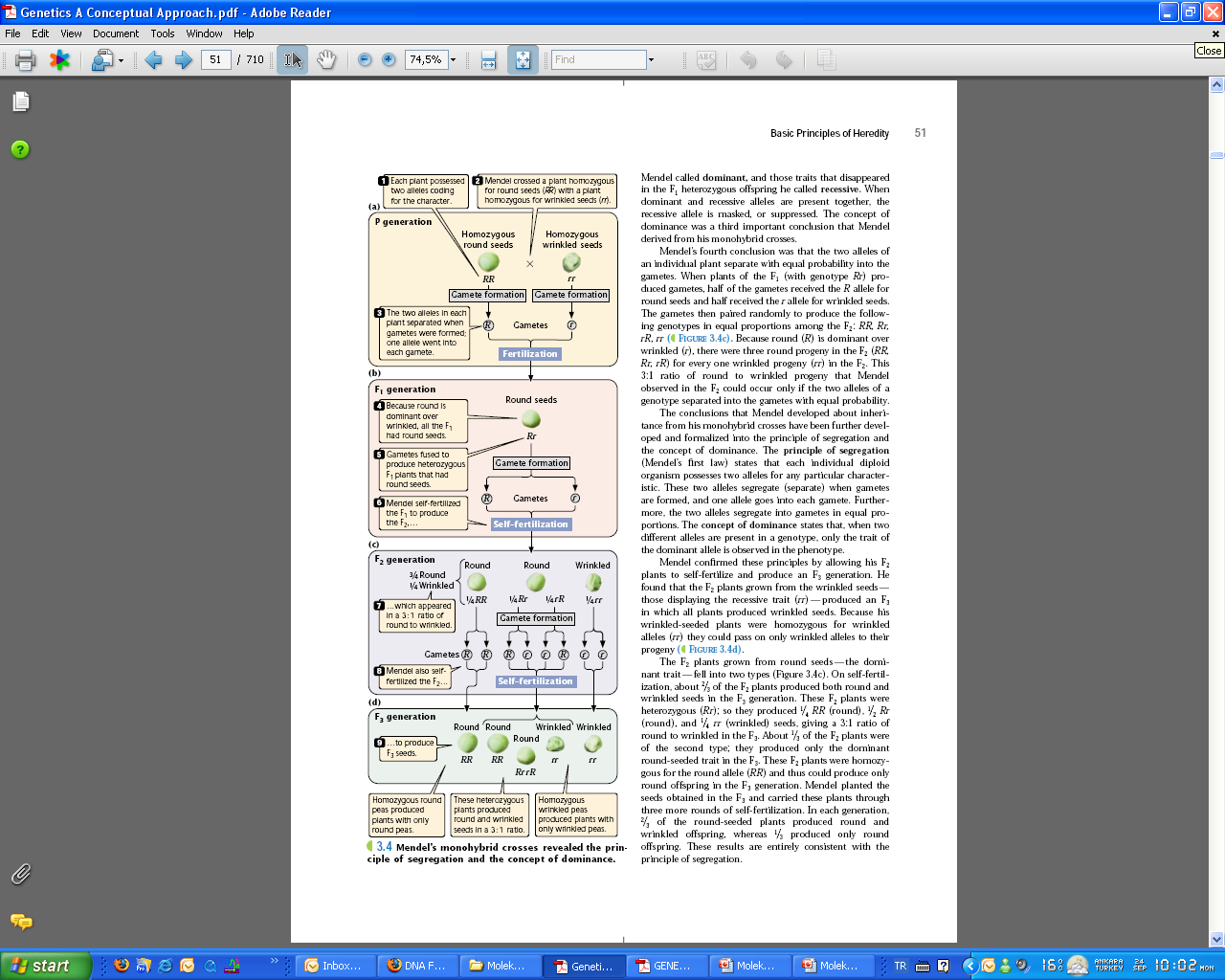 2. Mendel homozigot yuvarlak tohumlu (RR) bir birey ile homozigot kırışık tohumlu (rr) bir bireyi çaprazladı
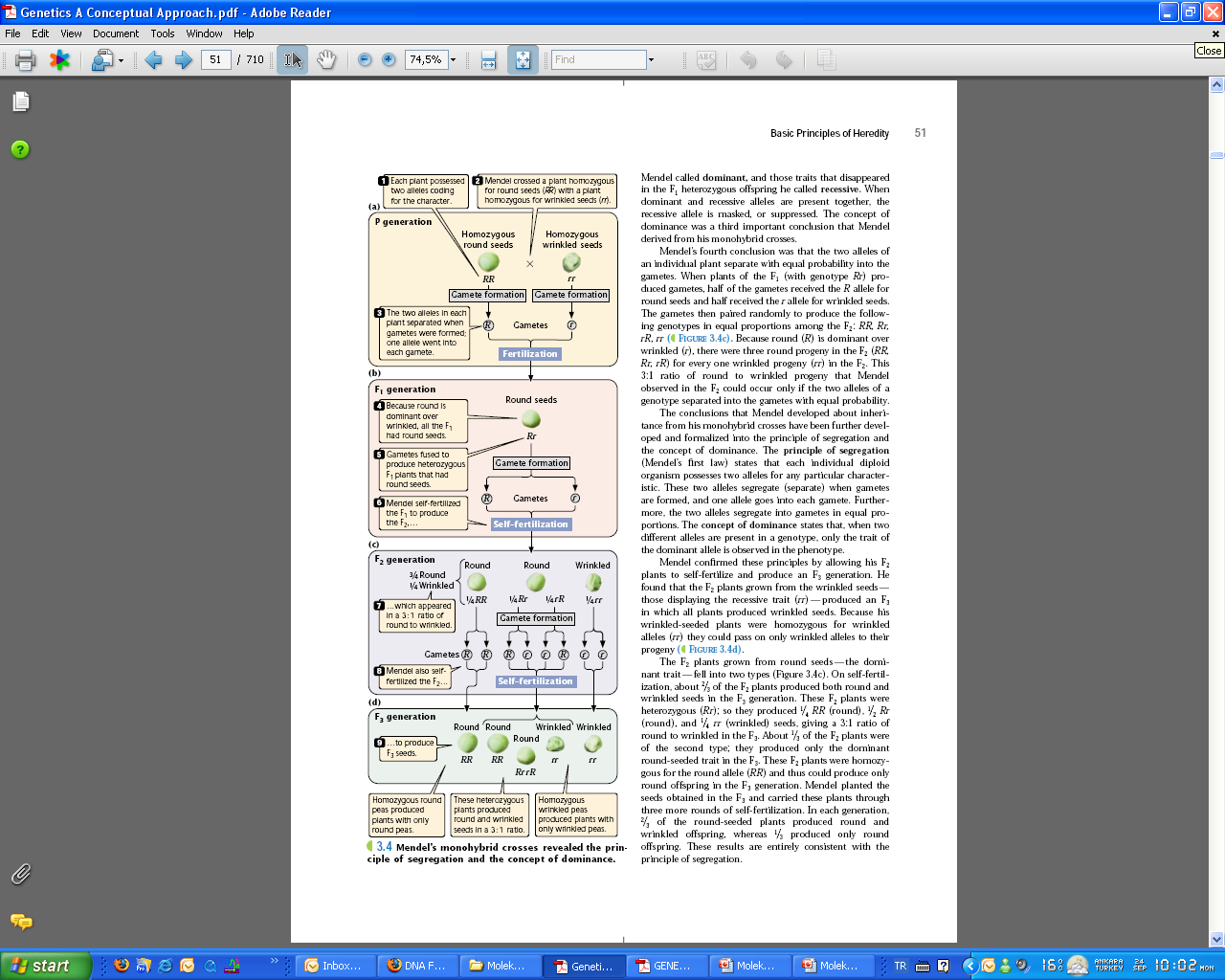 1. Her bir bitki her karakter için iki allele sahiptir.
F2 nesli
Yuvarlak
Yuvarlak
Kırışık
3/4 yuvarlak
1/4 kırışık
P nesli
Homozigot yuvarlak tohum
Homozigot kırışık tohum
7. Yuvarlak kırışık oranı 3:1 olarak gözlendi
Gamet oluşumu
Gametler
Gamet oluşumu
Gamet oluşumu
3. Her bitkideki iki allel gamet oluşumu esnasında ayrılır. Her gamete bir allel gider
8. Tekrar F2 ‘yi kendi içinde dölledi
Gametler
Kendi içinde dölleme
Döllenme
F3 nesli
Yuvarlak
Yuvarlak
Kırışık
Kırışık
F1 nesli
Yuvarlak
Yuvarlak tohum
4. Yuvarlak tohum kırışık tohuma göre baskın olduğundan  tüm F1 yuvarlak tohumludur.
5. Gametler  yuvarlak tohumlara sahip heterozigot F1 bitkisini oluşturmak üzere birleşir
Homozigot yuvarlak bezelyeler sadece yuvarlak bezelyeler üretti.
Gamet oluşumu
Heterozigot bezelyeler yuvarlak ve kırışık bezelyeleri 3:1 oranında üretti
Homozigot kırışık bezelyeler sadece kırışık bezelyeler üretti.
Gametler
6. Mendel F2 ‘yi oluşturmak üzere F1 ‘i kendi içinde döller
Kendi içinde dölleme
Pierce B., Genetics: A conceptual Approach,
[Speaker Notes: Mendel monohibrit çaprazlamalar sonucunda allellerin bağımsız olarak ayrıldığını ve dominantlık kuralını bulmuştur..]
Ayrılma (Segregasyon)
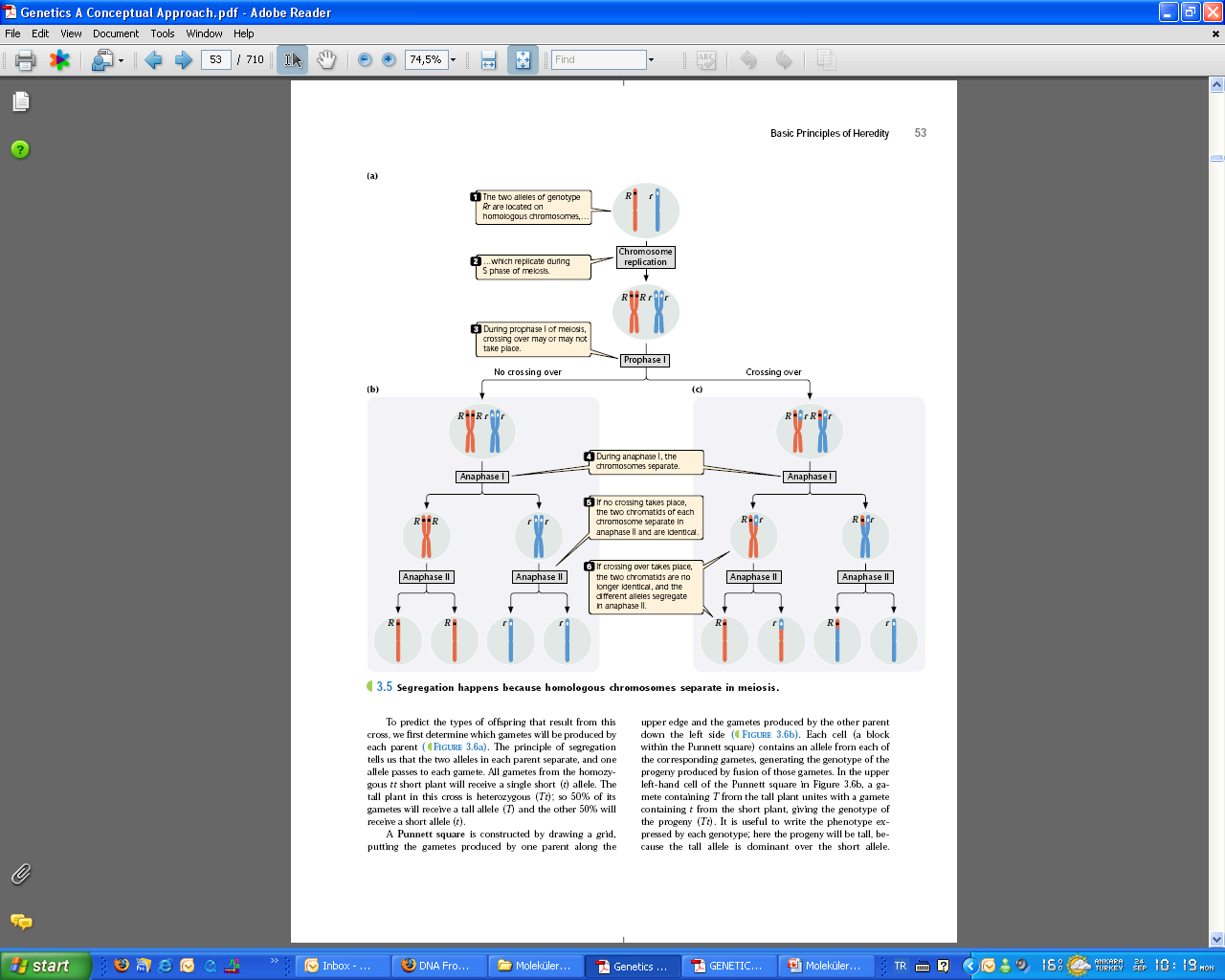 Rr genotipinin iki alleli homolog kromozomlarda lokalize olmuştur
Kromozom replikasyonu
Kromozomlar mayozun S fazında dublike olurlar
Profazda krossover gerçkleşebilir ya da gerçekleşmeyebilir
Profaz I
Krossover yok
Krossover var
Anafaz I esnasında kromozomlar ayrılır
Anafaz I
Anafaz I
Krossover olmadığı takdirde her iki kromozomun anafaz II de ayrılan kromatitleri birbirinin aynıdır.
Krossover olduysa  artık kromatitler birbirinin aynı değildir. Ve anafaz II de farklı alleller ayrılır.
Anafaz II
Anafaz II
Anafaz II
Anafaz II
Pierce B., Genetics: A conceptual Approach,
[Speaker Notes: Segragasyon gerçekleşir çünkü mayozda homolog kromozomlar birbirinden ayrılır…]
F2 nesli 
Dominant:
Çekinik
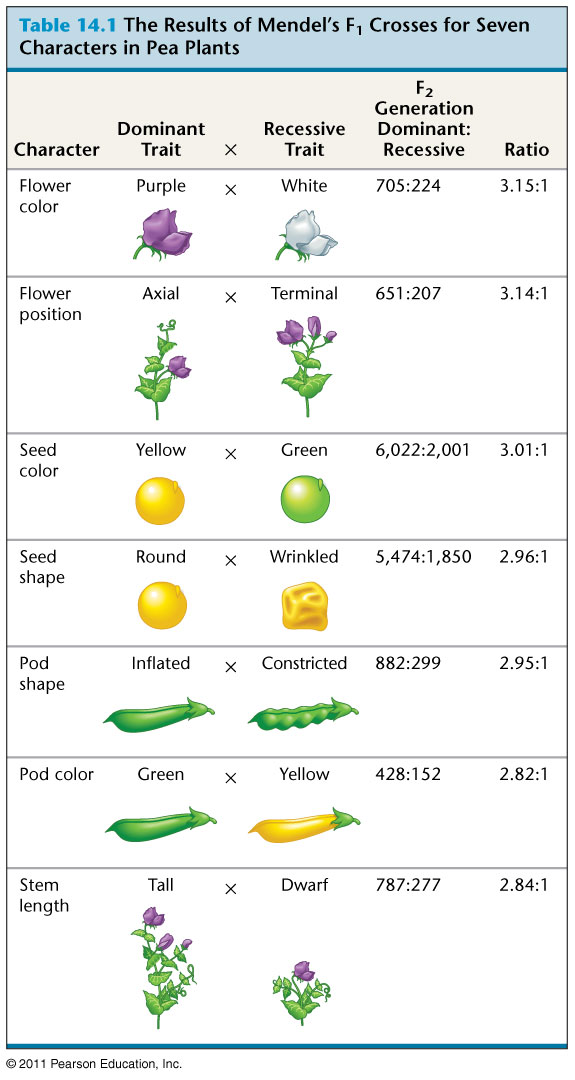 Dominant 
Özellik
Çekinik 
Özellik
Oran
Karakter
Çiçek 
rengi
Çiçek 
pozisyonu
Tohum  
rengi
Tohum  
şekli
Bezelye 
şekli
Bezelye 
rengi
Bitkinin 
boyu
[Speaker Notes: Bezelye bitkisinin 7 seçilmiş özelliğinde gerçekleştirilen monohibrit çaprazlamaların sonuçları]
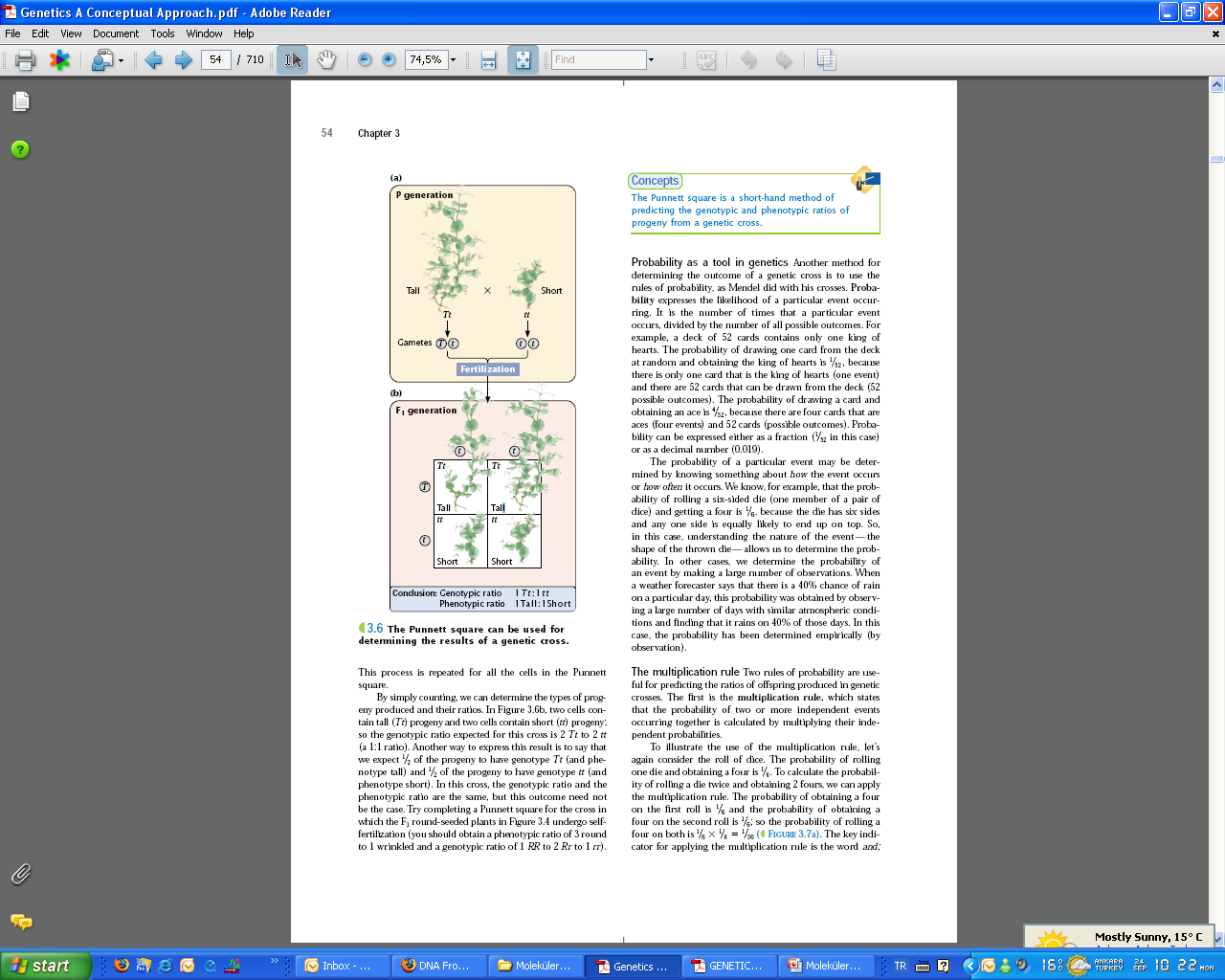 Punnett Karesi
F1 Nesli
Uzun
Bodur
Gamet
Döllenme
F1 Nesli
Uzun
Uzun
Bodur
Bodur
Sonuç ; Genotip oranı  1 Tt : 1 tt
         Fenotip oranı   1 Uzun : 1 Bodur
Pierce B., Genetics: A conceptual Approach,
[Speaker Notes: Punnet karesi döllenme sırasında gametlerin rekombinasyonu sonucu oluşan genotip ve fenotipleri gözönünde canlandırmak için kullanılır. Reginald Punnet tarafından ortaya atılmıştır. Olası gametlerin herbiri tek bir sütuna yazılır. Dikey sütun dişi, yatay sütun da erkek için kullanılır. Her sütun ve satırın kesiştiği noktaya denk gelen kutuya iki gametin birleşimi yazılır. Bu şekilde bütün potansiyel yavruların genotip ve fenotip olasılıklarını görmek mümkün olur.]
Dihibrid Çapraz
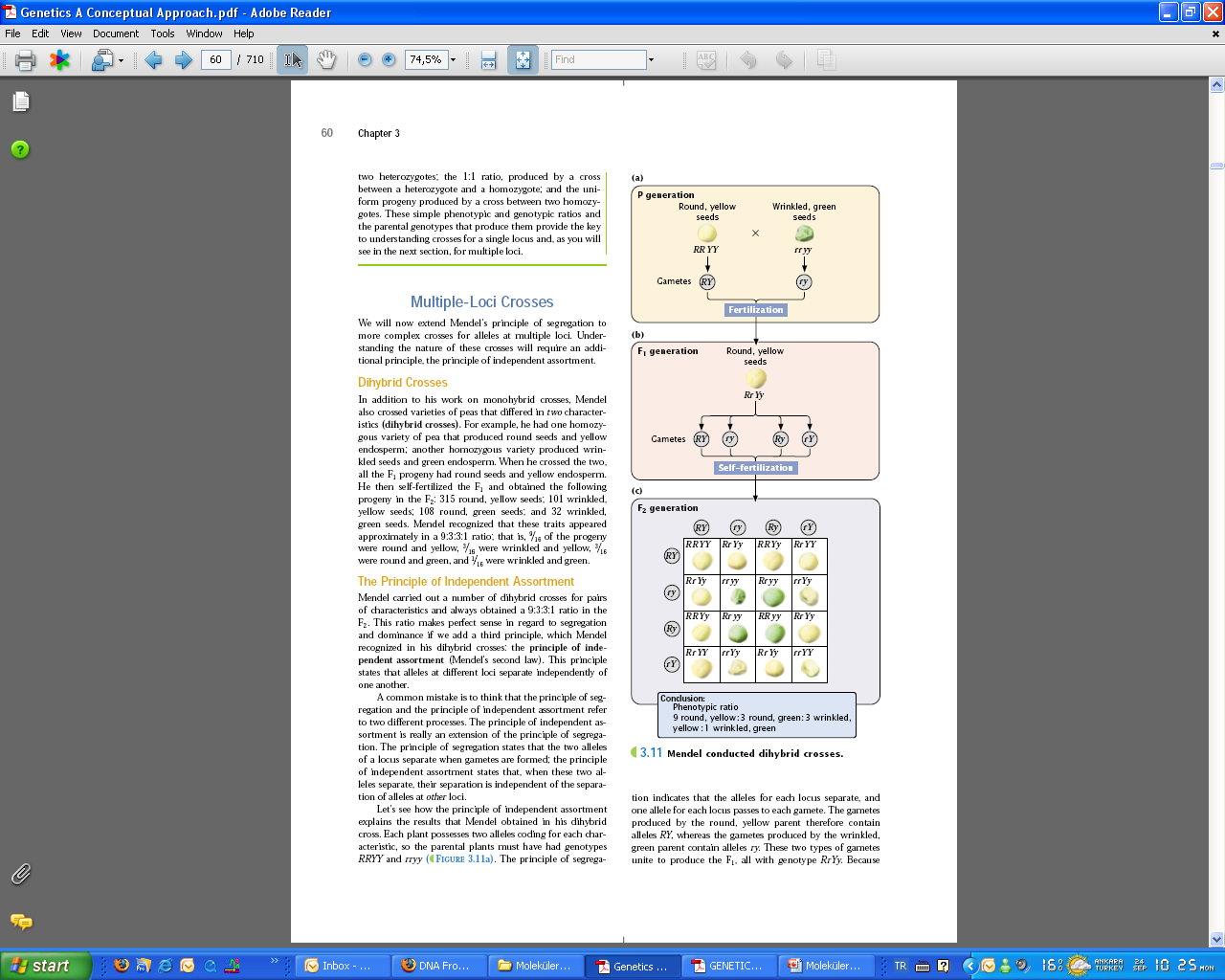 P nesli
Yuvarlak, 
sarı tohum
Kırışık,
yeşil tohum
gametler
Döllenme
Yuvarlak, 
sarı tohum
F1 nesli
gametler
Kendi içinde döllenme
F2 nesli
Sonuç ; fenotip oranı 9 yuvarlak-sarı, 
          3 yuvarlak-yeşil, 3 kırışık-sarı
          1 kırışık-yeşil
Pierce B., Genetics: A conceptual Approach,
[Speaker Notes: Monohibrit çaprazlamalardan aldığı önemli sonuçların ardından Mendel iki karakterin aynı anda incelendiği deneyler tasarladı. Dihibrit çaprazlamalar olarak adlandırılan bu deneylerde örnek ; yuvarlak sarı tohumlu bezelyeler kırışık yeşil tohumlu bezelyeler ile çaprazlandı. F1 deki bitkilerin tamamı yuvarlak sarı tohumluyken, bu defa F2 neslinde 9/16 sarı düz, 3/16 sarı buruşuk, 3/16 yeşil düz ve 1/16 yeşil ve buruşuk bitki elde edildi. (9:3:3:1)

Bir dihibrit çaprazını teorik olarak iki monohibrit çaprazının ayrı ayrı yürüdüğü bir durum olarak ele almak anlamayı kolaylaştırabilir. Birbirine zıt özelliklerin iki çiftinin birbirinden bağımsız kalıtıldığı düşünüldüğünde F2 neslinin fenotip frekansları olasılıkların çarpımı kanunu ile tahmin edilebilir. Monohibrit çaprazlamada sarı tohum (3/4) ve yuvarlak tohum (3/4) olasılıkla oluşacaktı. Bu durumda sarı – yuvarlak tohum oluşma olasılığı 9/16 dır.]
Bağımsız Açılım
Gamet oluşumu sırasında birim faktörlerin birbirinden ayrılan çiftleri birbirlerinden bağımsız olarak dağılırlar: Buna göre herhangi bir birim faktörü çifti diğer bütün birim faktörlerinden bağımsız olarak açılım gösterir.

II. Kanun !!
[Speaker Notes: Çok sayıda dihibrit çaprazlamanın sonuçları incelendiğinde Mendel 4. önermesini yapmıştır. ‘Bağımsız açılım’]
Dihibrid Çapraz_Dallanma Diyagramı
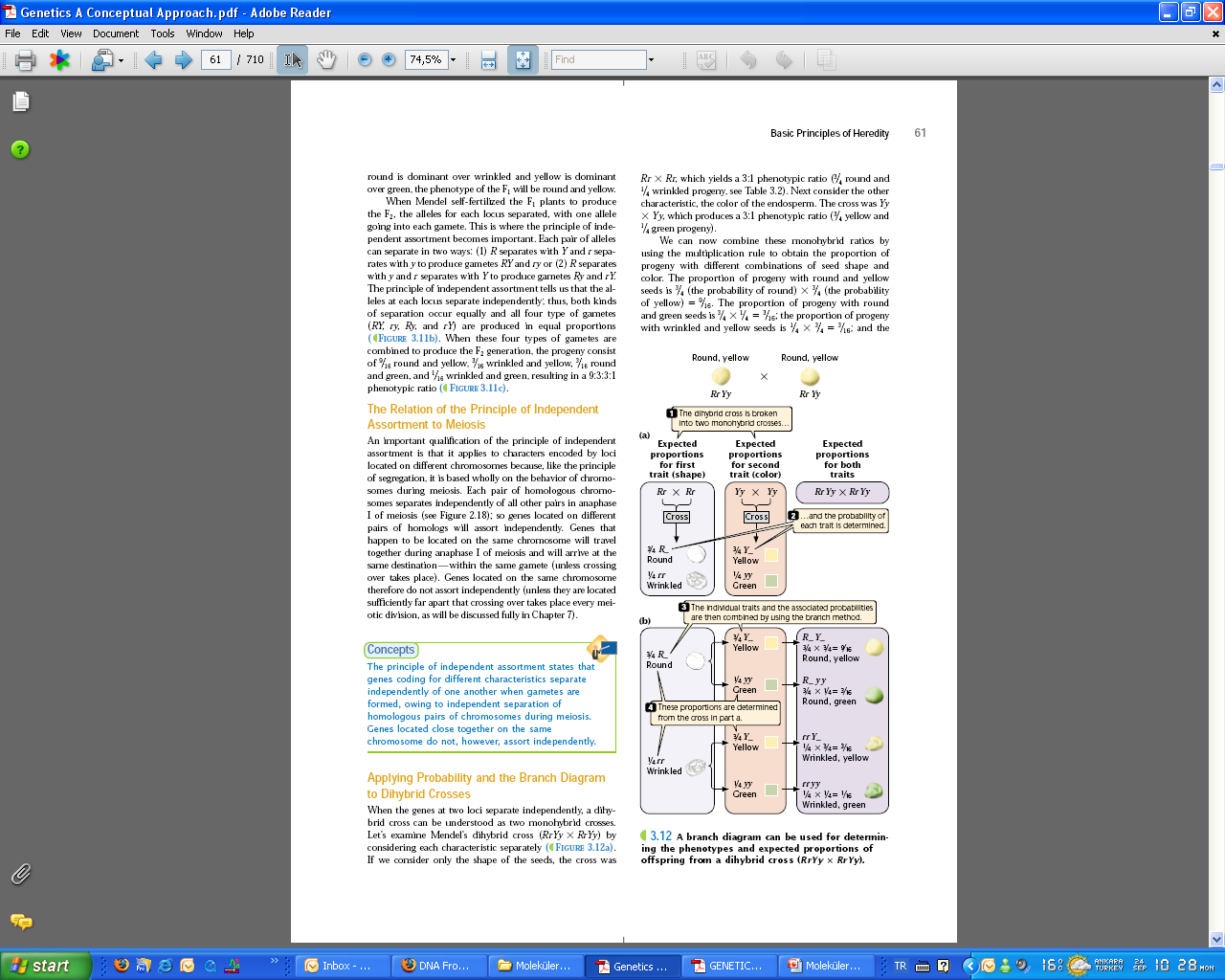 Pierce B., Genetics: A conceptual Approach,
Dihibrid Test Çaprazı
Yuvarlak-sarı
Kırışık –yeşil
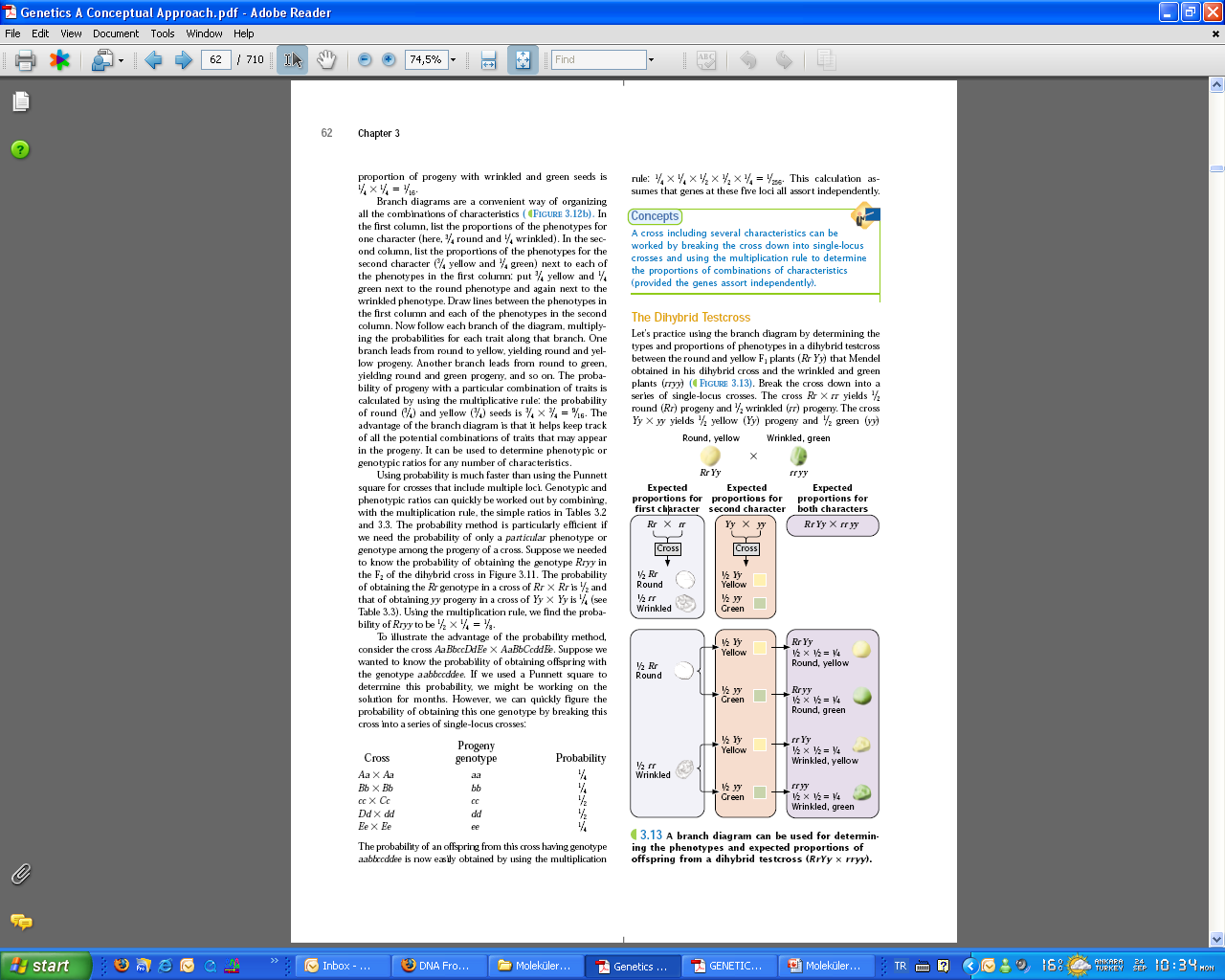 Birinci karakter için beklenen oranlar
İkinci karakter için beklenen oranlar
Her iki karakter için beklenen oranlar
1/2 Yy 
Sarı
1/2  yy 
yeşil
1/2 Rr 
Yuvarlak
 1/2  rr 
Kırışık
Sarı
Yuvarlak sarı
Yuvarlak
Yeşil
Yuvarlak yeşil
Sarı
Kırışık sarı
Kırışık
Yeşil
Kırışık yeşil
Pierce B., Genetics: A conceptual Approach,
[Speaker Notes: Test çaprazı iki baskın özellliği ifade eden ancak genotipleri bilinmeyen bireylere uygulanabilir. F2 neslindeki sarı düz fenotipin ifadesi RRYY, RRYy, RrYY ya da RrYy genotiplerinden kaynaklanabilir. Sarı düz bir bitki yeşil kırışık (rryy) ile çaprazlandığında gerçek genotipi bulunur.]
Trihibrid Çapraz
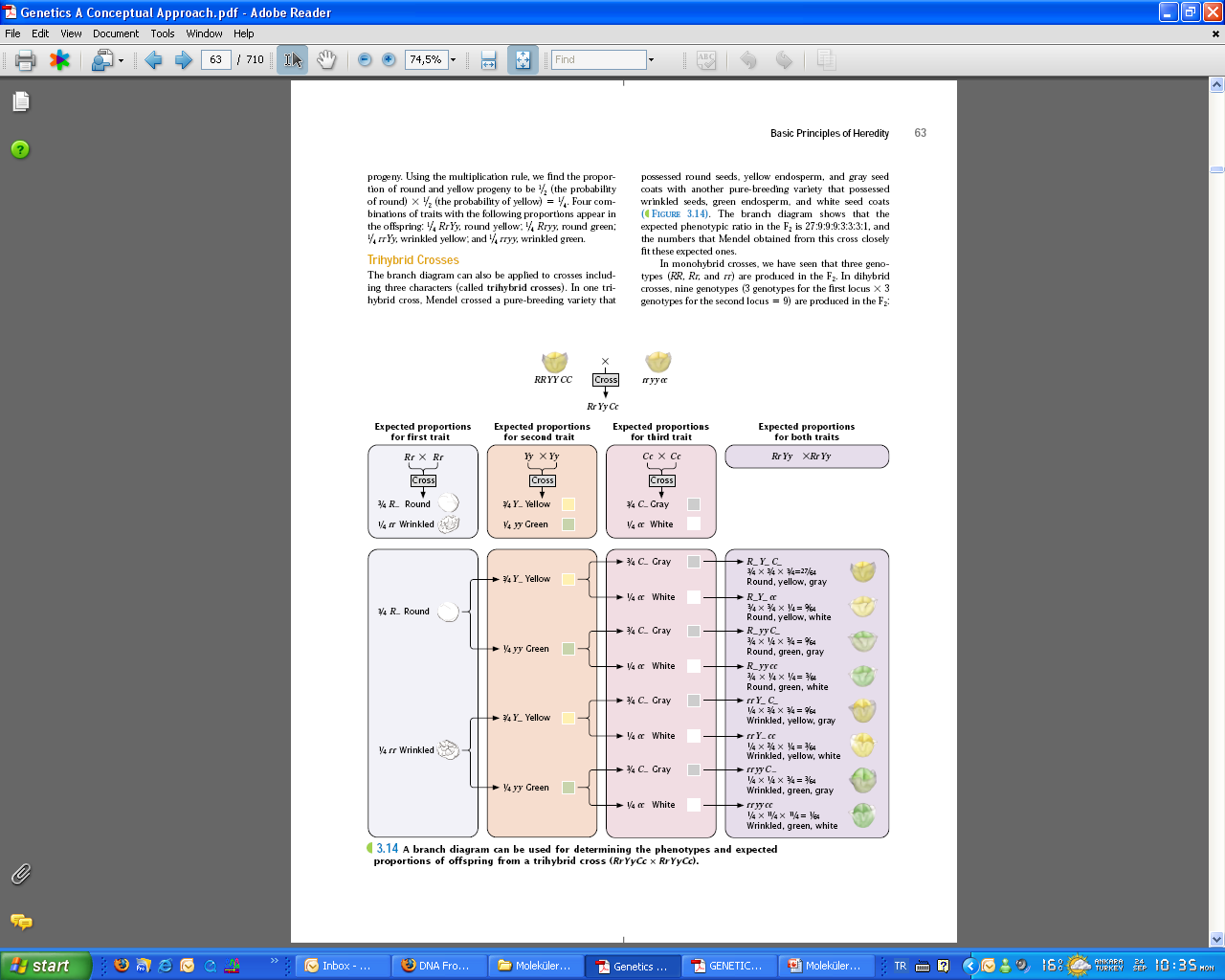 Birinci özellik için
 beklenen oranlar
İkinci özellik için
 beklenen oranlar
Üçüncü özellik için
 beklenen oranlar
Her iki özellik için
 beklenen oranlar
[Speaker Notes: Her ne kadar trihibrit çaprazlama dihibrite göre daha karmaşık olsa da ayrılma ve bağımsız açılım prensipleri gözönünde bulundurduğunda sonuçları kolaylıkla hesaplanabilir.]
Mendel bulgularını elde ederken önemli temel moleküler genetik kavramları henüz ortaya atılmamıştı !!!

Mendelin çalışmalarını tekrar gündeme getiren çalışmalar; 
 1879 yılında Walter Flemming hücre bölünmesinde çekirdekte yer alan çubuk şeklindeki yapıların davranışlarını tanımladı. 
20.yy başlarında DeVries, Correns ve Erich Von Tschermak Mendel’inkine benzer çaprazlama çalışmaları yaptılar…Bulgularının daha önce Mendel tarafından ortaya atıldığını buldular..
1902 yılında iki sitolog Walter Sutton ve Theodor Boveri mayozda kromozomların davranışlarını keşfederek ‘kalıtımın kromozomal teorisi’ni başlattılar…
Soy Ağacı
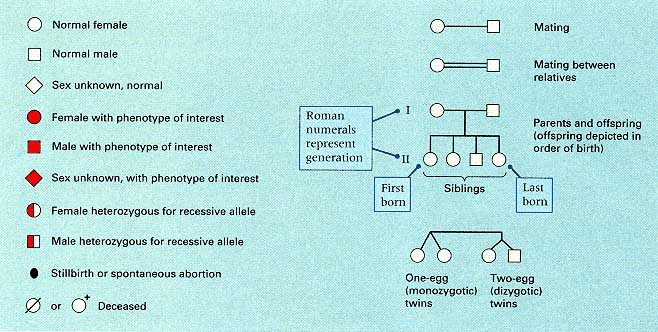 Hartl DL, Jones EW, Genetics, Principles and Analysis, 4. Baskı, 1998
[Speaker Notes: Çaprazlama tasarlamanın mümkün olmadığı ve çalışmak için oldukça az sayıda bireyin olduğu insan gibi canlılarda fenotiplerin kalıtım biçimini anlamak üzere yöntemler geliştirmek gerekmiştir. Bunun için izlenen geleneksel yol soy ağacı analizidir. Bir soy ağacı incelendiğinde çalışılan özelliğin kalıtılma şekli (baskın-çekinik gibi) önceden tahmin edilebilir.]
Soy Ağacı
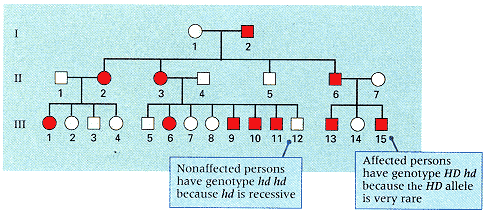 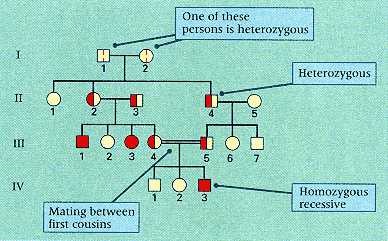 Hartl DL, Jones EW, Genetics, Principles and Analysis, 4. Baskı, 1998
MENDEL GENETİĞİNDEN AYRILMALAR
Tek bir gen kalıtımı söz konusu olduğunda  Mendel kanunlarından sapma görülme nedenleri neler olabilir;
Eğer alleller tam anlamı ile dominant veya resesif tanımına uygun değilse, (eksik dominansi, kodominansi) 
Bir gen ikiden fazla allele sahipse (multiple allel)
Bir gen birden fazla fenotip oluşturuyorsa (pleiotropi),
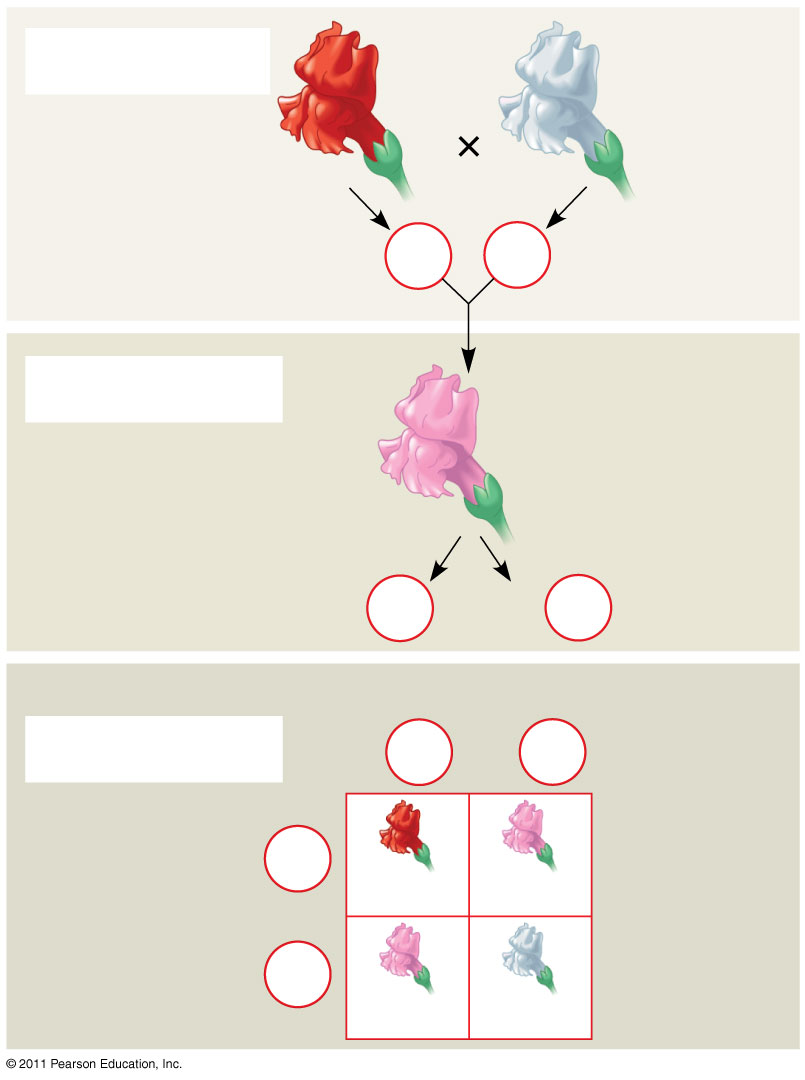 Eksik Dominantlık
Kırmızı
CRCR
Beyaz 
CWCW
Gametler
CW
CR
Pembe
CRCW
1/2
1/2
Gametler
CR
CW
Sperm
1/2
1/2
CW
CR
1/2
CR
Yumurta
1/2
CW
[Speaker Notes: Eksik dominantlıkta F1 neslindeki bireyler atalarının özelliklerinin ortalaması bir özellik gösterirler.. Kırmızı bir çiçek ile beyaz bir çiçeğin çaprazlanmasında F1 neslinin tamamının pembe çiçekli olması gibi. Burada bir dominantlıktan bahsetmek mümkün değildir.]
Kodominantlık
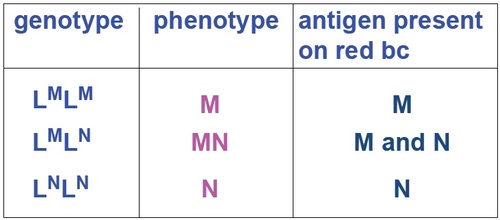 Genotip
Fenotip
Kırmızı kan hücrelerinde bulunan antijen
İnsanlarda LM kan grupları kodominantlığa örnektir.
[Speaker Notes: Eğer tek bir genin iki alleli farklı ve saptanabilir iki gen ürünü oluşturabiliyorsa heterozigotlukta her iki allelin birlikte ifade edilmesine kodominantlık denir.]
Çoklu allel
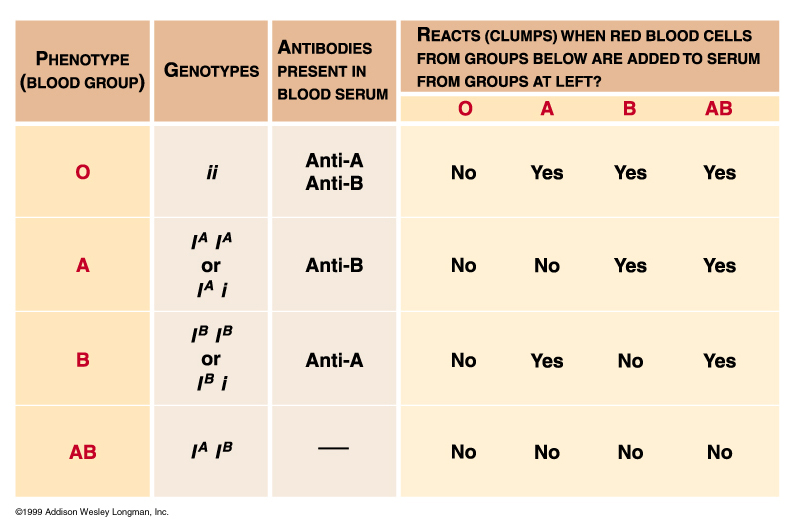 Aşağıdaki gruplardan elde edilen kırmızı kan hücreleri seruma eklendiğinde çökelme oluşma durumu
Kan serumundaki antibodiler
Fenotip 
(kan grubu)
Genotip
hayır
evet
evet
evet
hayır
hayır
evet
evet
hayır
evet
hayır
evet
hayır
hayır
hayır
hayır
[Speaker Notes: Populasyonda çoğu gen ikiden daha fazla allelik forma sahiptir. 
ABO Kan gruplarındaki dört farklı fenotip, I enziminin üç allelinin bir araya gelme kombinasyonları ile oluşturulur.]
Anne
Baba
[Speaker Notes: İnsanda göz rengi kalıtımı çok allelli kalıtımın bir diğer örneği]
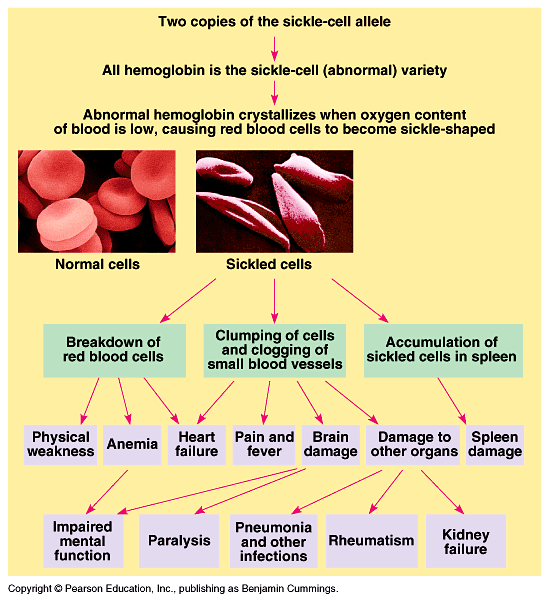 Pleiotropi
Orak hücrenin iki alleli
Hemoglobinin tamamı orak hücre formunda
Kanın oksijen içeriği düştüğünde anormal hemoglobin kristarilize olur
Bir genin çok sayıda fenotipik etkisi olma durumudur.
Orak hücreler
Normal hücreler
Kırmızı kan hücreleri yıkılır
Küçük kan damarlarında tıkanıklık
Orak hücrelerin dalakta birikmesi
Ağrı 
Ve
Ateş
Kalp yetmezliği
Anemi
Diğer organ Hasarları
Beyin Hasarı
Dalak
Hasarı
Fiziksel 
zayıflık
Hasarlı zihinsel fonksiyon
Paraliz
Romatizma
Böbrek yetmezliği
Zatüree 
ve diğer enfeksiyonlar
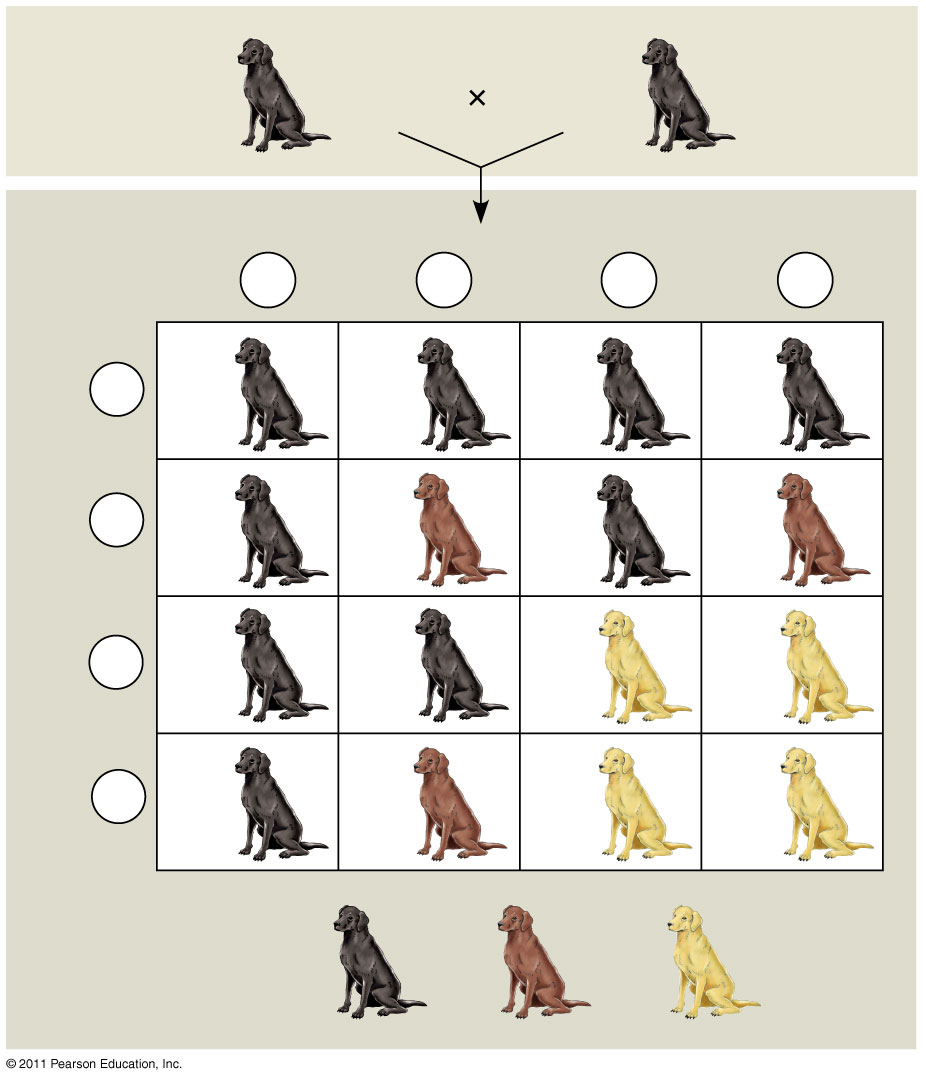 Epistaz
BbEe
BbEe
Sperm
1/4
1/4
1/4
1/4
Yumurta
Be
BE
be
bE
Epistaz, bir lokustaki genin ikinci bir lokustaki genin ifadesini etkilemesidir..
1/4
BE
BbEE
BBEe
BbEe
BBEE
1/4
bE
BbEE
bbEe
bbEE
BbEe
1/4
Be
BBEe
BBee
Bbee
BbEe
1/4
be
BbEe
bbEe
bbee
Bbee
:   3
9
:   4
[Speaker Notes: Labradorlarda ve diğer birçok hayvanda tüy renginin belirlenmesinde iki gen görev alır. Bir gen pigment rengini belirlerken (B –siyah, b-kahverengi) diğer gen (C-renkli, c-renksiz) pigmentin kıllarda kendini gösterip gösteremeyeceğini belirler….]
Poligenik kalıtım
Poligenik özelliğe bir örnek insanlardaki ten rengidir. Birçok genin etkileşimi ile ortaya çıkan özelliklerde bir gendeki değişiklik fenotipte önemli ve büyük bir değişikliğe neden olmayabilir. 

Çok genetik bileşeni olan birçok genetik bozukluk, otizm, kanser ve diyabet gibi, poligeniktir.
[Speaker Notes: İki ya da daha fazla gen ve çevre etkileşimleri fenotipik bir özelliğin kalıtımını ifade eder. Monogenik özelliklerin aksine Mendel kanunlarını takip etmez. Bunun yerine çan eğrisi ile ifade edilen sürekli bir gradiyent boyunca değişir.]
Fenotip üzerine çevre etkisi
Ortancanın rengi toprağın pH değerine göre maviden pembeye değişim gösterir..
[Speaker Notes: Mendel genetiğinden ayrılmanın olduğu diğer bir durum ise belli bir fenotipin ortaya çıkmasında çevresel etkilerin devreye girdiği durumdur.]
Sıcaklık etkisi
Kimyasal aktivite reaksiyona giren maddelerin kinetik enerjilerinden dolayısıyla çevrenin sıcaklığından etkilenir. 

Sıcaklık tarafından etkilenen mutasyonlara “koşullu mutasyon” denir. 

23 C’de kırmızı çiçek 
18 C’de beyaz çiçerk veren ÇUHA ÇİÇEĞİ
Besinsel Etki
Bazı mikroorganizmaların normal tipleri sadece tuzlar ve glikoz ihtiva eden minimal glikoz ortamında yaşamlarını sürdürürken, bu organizmaların bazı tipleri minimal ortamda yaşamlarını devam ettiremezler ve ilave maddelere gereksinim duyarlar.

Besinsel olarak yabanıl tip (sadece minimal ortama gereksinim duyan) mikroorganizmalara prototroflar denilirken, 
minimal ortama özgün bir takviye isteyen mutantlara ise okzotroflar denir.
[Speaker Notes: Okzotrof mikro organizmalar kontrollü bir şekilde üretilebilmeleri nedeni ile genetik çalışmalarında çok değerlidir. 
İnsanlarda besinsel mutasyonların varlığı önemli sorunlar yaratabilir, 
Fenilketonüri genetik bozukluğunda fenilalanin amino asiti 
Galaktozemi genetik bozukluğunda galaktoz, 
Laktoz intolerans genetik bozukluğunda da laktozu metabolize edemezler.. Bu maddeleri içermeyen bir beslenme rejimi bireylerde fenotipik bir etki etmez…]
X’e bağlı kalıtım
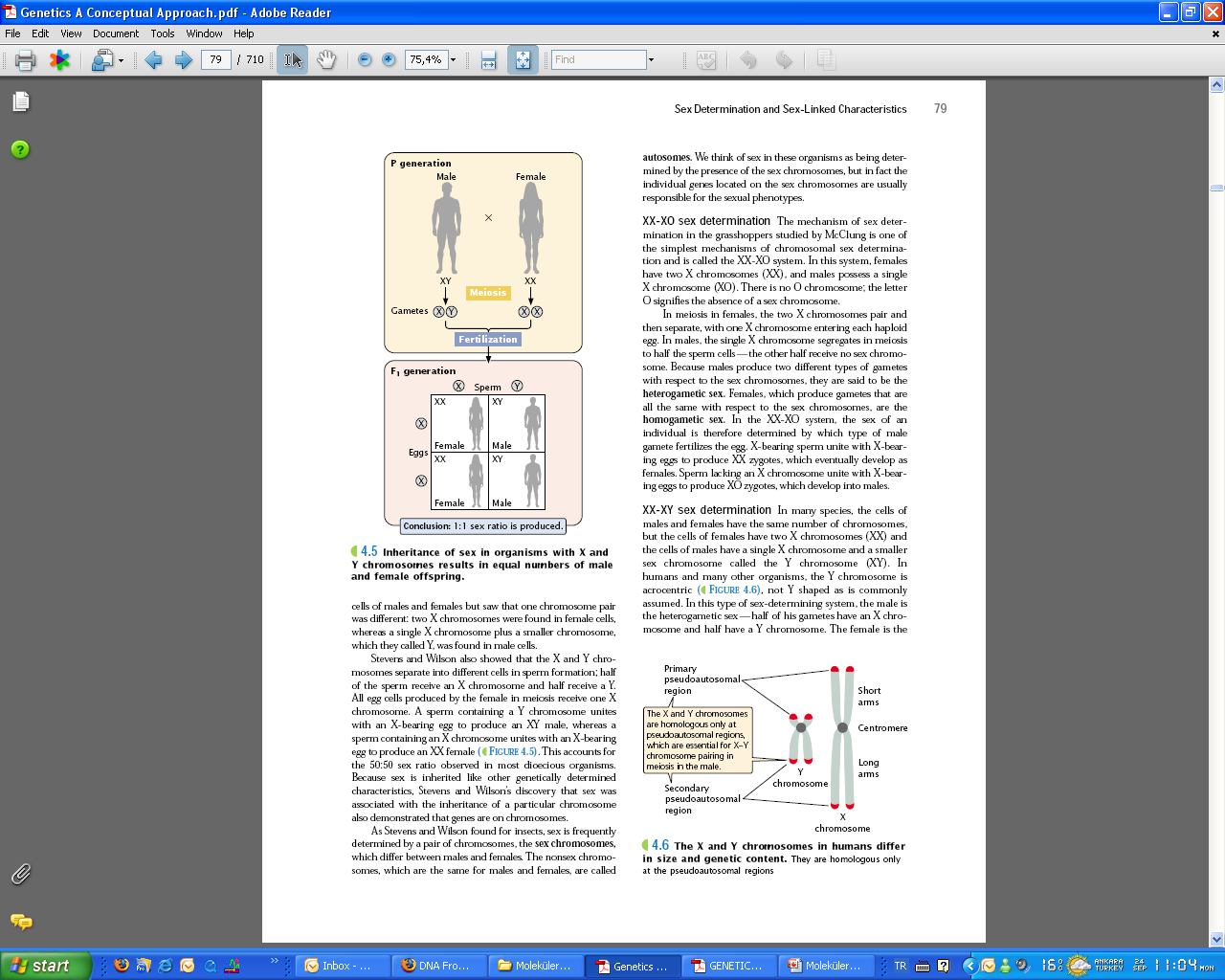 P nesli
erkek
kadın
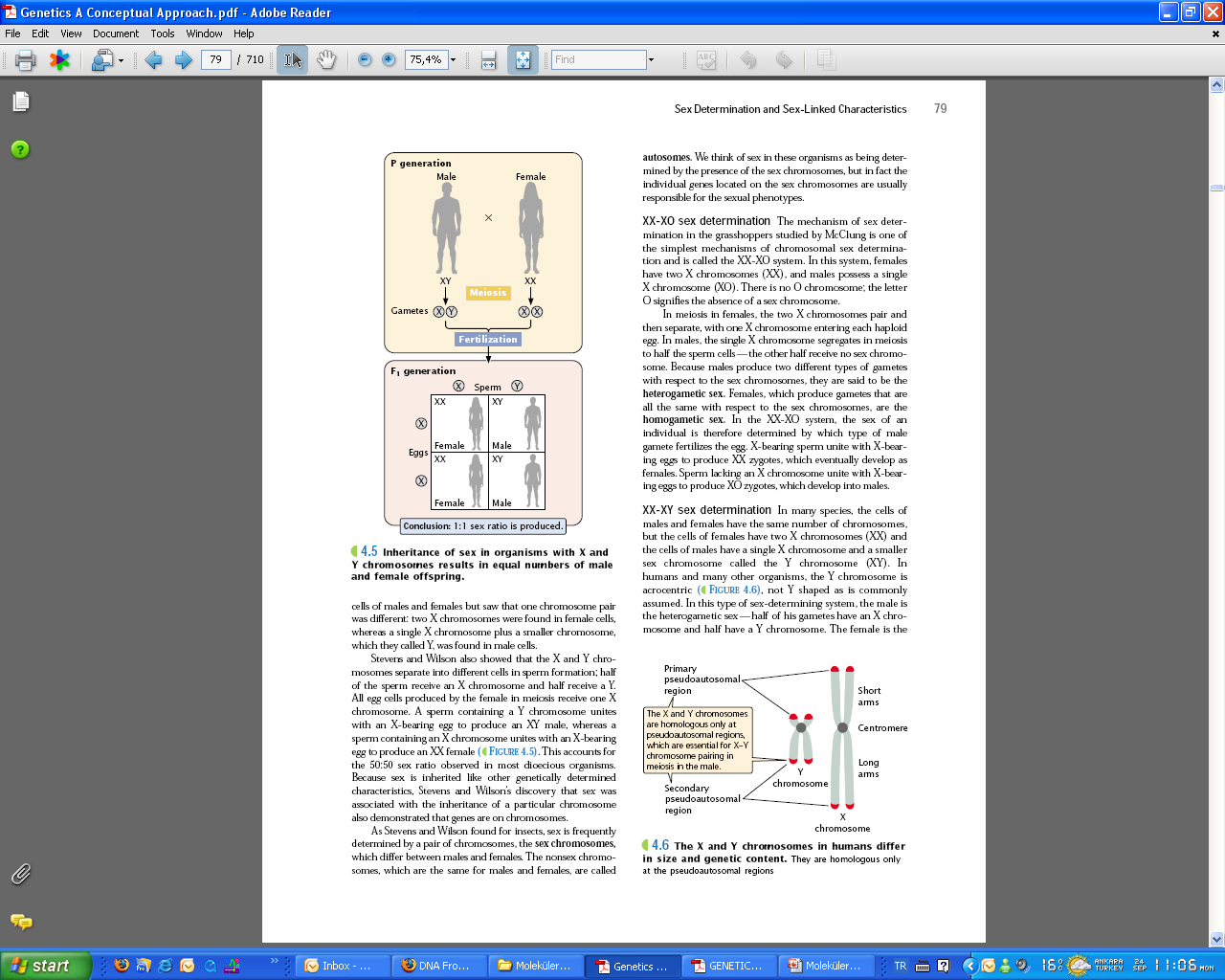 Primer pseudo 
otozomal bölge
Kısa kol
mayoz
X ve Y kromozomları sadece pseudo otozomal bölgelerde homologtur. Bu nedenle bu bölgeler erkeklerde mayoz esnasında meydana gelen kromozom  eşleşmesinde önemlidir.
gametler
Sentromer
döllenme
Uzunkol
F1 nesli
Y kromozomu
sekonder pseudo 
otozomal bölge
X kromozomu
kadın
erkek
yumurta
kadın
erkek
Sonuç ; 1:1 cinsiyet oranı
Pierce B., Genetics: A conceptual Approach,
[Speaker Notes: İnsanda Y kromozomunun X ile homolog olan pseudo otozomal bölgesi dışında büyük oranda işlevsiz, gen içermeyen bir bölge olduğu bilinmektedir. Y kromozomu X kromozomu üzerinde bulunan genlerin kopyasını içermediğinden X kromozomu üzerinde kalıtılan genler kalıtım modeli olarak iki allelli mendel kalıtım patternine uymazlar. 

Dişideki mayozda problem yoktur. Eşey kromozomları otozomal kromozomlar gibi ayrılır. Ancak erkekte X kromozomunun karşısında Y kromozomu yer alır ve bu bir problem oluşturur. Erkeklerde bu iki kromozom profaz I’de eşleşir. Böylece anafaz I’de her bir oğul hücrenin bir eşey kromozom alması garantilenir. Söz konusu eşleşme diğer kromozomlarda olduğu gibi boydan boya değil uçtan uca gerçekleşir.

Bu eşleşme X ve Y kromozomları arasında homolojiye sahip olan 2.6 Mb’lık pseudoautomosomal bölge vasıtasıyla gerçekleşir.

Bu bölge X ve Y kromozomlarında homologdur.
X inaktivasyonuna uğramaz.
Kros over nedeniyle bu lokustaki alleller normal X’e veya Y’ye bağlı kalıtım göstermez, otozomal alleller gibi ayrılır]
Renk Körlüğü
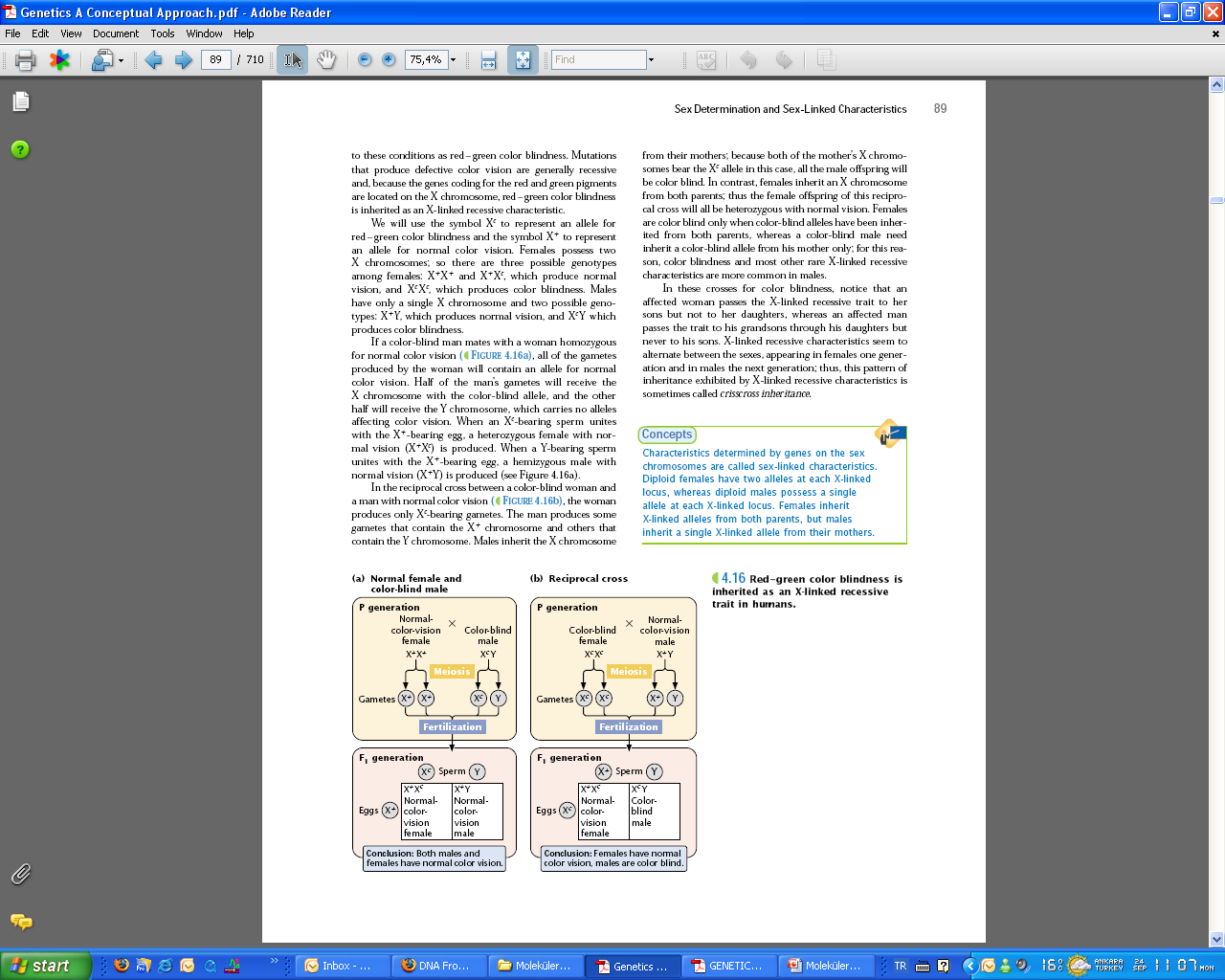 b) Renk körü  dişi ve 
normal erkek
a) Normal dişi ve 
renk körü erkek
P nesli
P nesli
Renk körü 
erkek
XCY
Normal 
dişi 
X+X+
Normal 
erkek
X+Y
Renk körü
dişi 
XCXC
Mayoz
Mayoz
Gametler
Gametler
Döllenme
Döllenme
F1 nesli
F1 nesli
yumurta
yumurta
..
Sonuç; Hem erkek hem de dişiler normal
Sonuç; dişiler normal erkekler renk körü
Pierce B., Genetics: A conceptual Approach,
Dozaj Telafisi
Dişilerde iki adet X kromozomu varken erkeklerde tek bir X kromozomu bulunmasından ortaya çıkan dengesizliğin telafisi.
Sirke sineğinde erkek X kromozomundaki genlerin aktivitesi ikiye katlanır.
C. elegans’ta dişinin her iki X kromozomundaki genlerin aktivitesi yarıya düşürülür.
Memelilerde dişilerdeki iki X kromozomundan biri rasgele inaktive edilir.
Bu durum yapısal olarak ilk kez 1949’da Murrey Barr tarafından teşhis edildi; Barr cisimcikleri.
1961 Mary Lyon bu cisimciklerin inaktif X kromozomları olduğunu ortaya koydu; Lyon hipotezi.
Genetik Beklenti-Antisipasyon
Miyotonik distrofi hastalığında, hastalık aile içinde bireyden bireye çok farklı şiddetlerde seyreder.

Bu farklı seyirin moleküler nedeni hastalıktan sorumlu olan gendeki tekrar bölgelerinin sayısıdır.

Bu durum Kırılgan X sendromu (Fragile X), Kennedy hastalığı, Huntington hastalığında da gözlenmektedir.
[Speaker Notes: Kuşaktan kuşağa şiddeti artan ve gittikçe daha erken yaşlarda ortaya çıkan kalıtsal hastalıkların bulunuşu ile fenotipik ifadenin genetik başlangıcı üzerinde çalışmalar yoğunlaşmıştır.]
Genomik Damgalama - Genomic Imprinting
Bazı türlerde belirli kromozomal bölgelerin ve bu bölgelerdeki genlerin anadan ya da babadan köken almasına bağlı olarak ifade edilmesini ya da babadan köken almasına bağlı olarak ifade edilmesini ya da genetik olarak sessiz kalmasını belirten bir çeşit hafıza ya da bir bir “damga” bulunmaktadır.

İnsanlarda 15q1’in aynı bölgesindeki farklı damgalamanın sonucu ortaya çıkan iki hastalık tanımlanmıştır. Söz konusu gen bölgesinde kromozom çiftlerinden birinde bu bölgedeki bir parçanın benzer şekilde delesyonundan dolayı ortaya çıkmaktadır. 

Anneye ait delesyona uğramamış kromozom kalıtlandığında Prader Willi Sendromu, babaya ait delesyona uğramamış kromozom kalıtlandığında ise Angelman Sendromu ortaya çıkar
POLİPLOİDİ
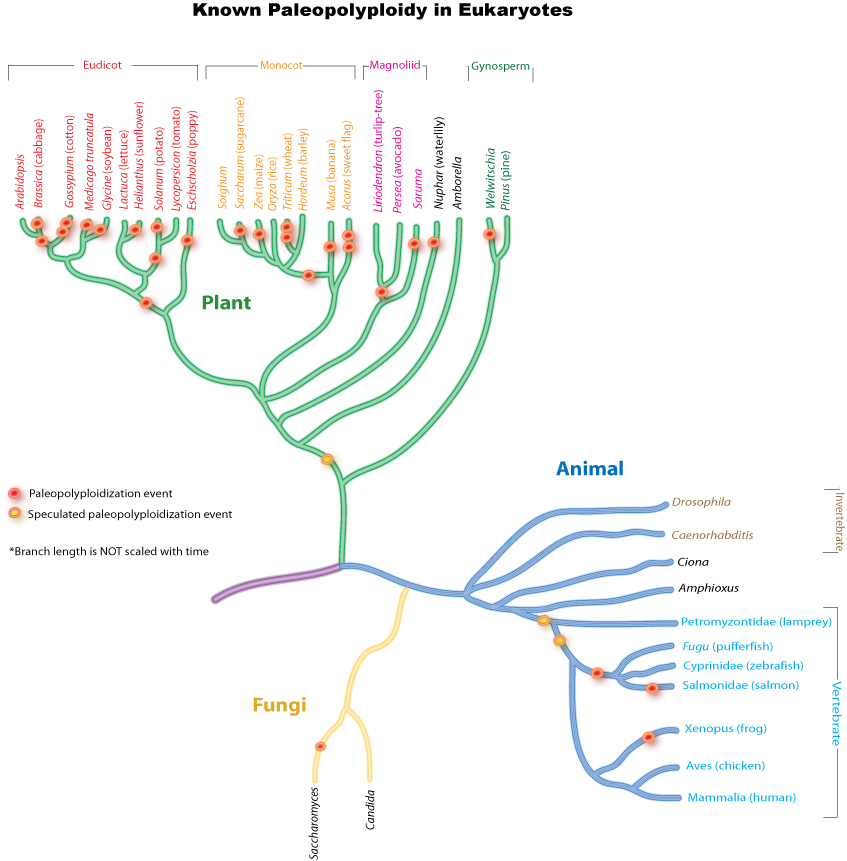 http://upload.wikimedia.org/wikipedia/en/3/35/PaleopolyploidyTree.jpg
[Speaker Notes: Poliploidi, ikiden fazla kromozom takımı bulundurma durumudur. Bitkilerde çok sık görülür.]
POLİPLOİDİ
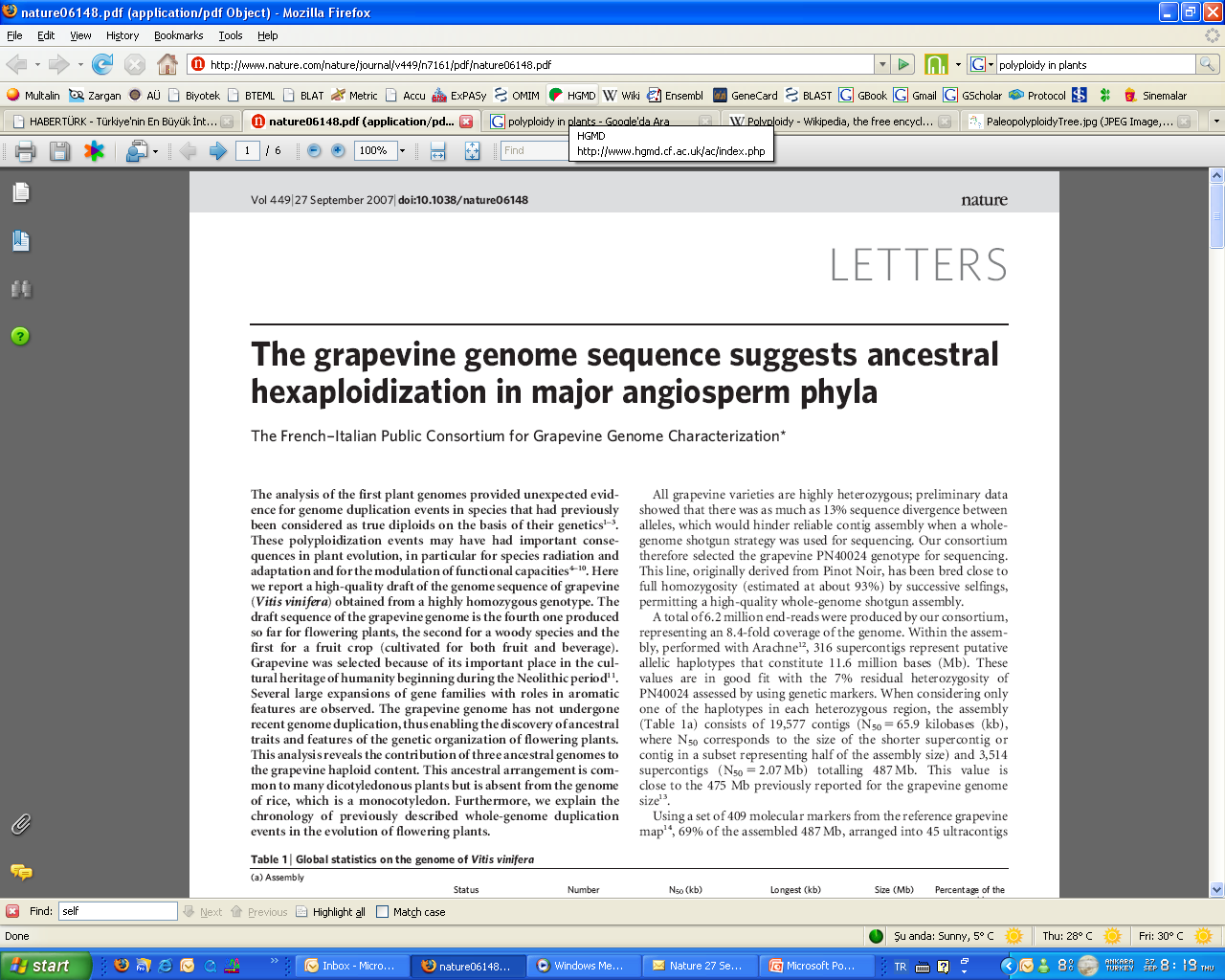